ME 251
Anupam Saxena
Professor
Mechanical Engineering
Compliant and Robotic Systems Lab
Indian Institute of Technology Kanpur
GEARS
INTRODUCTION
A gear or cogwheel --- 
a rotating machine part having teeth like cuts, or cogs, which mesh with another toothed part to transmit torque.
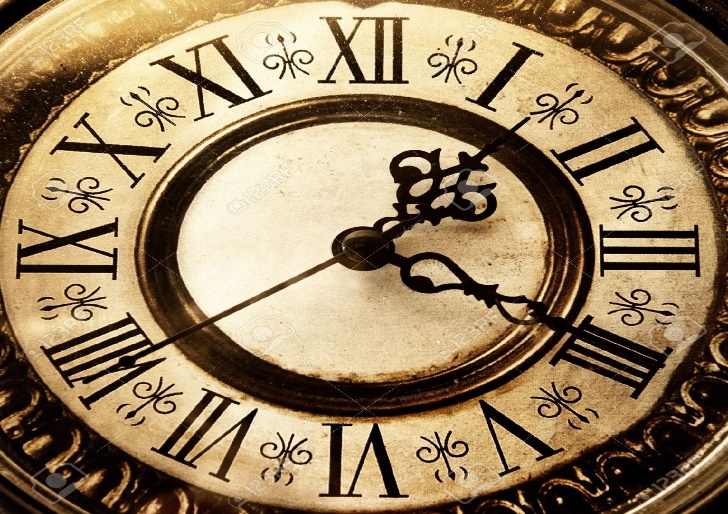 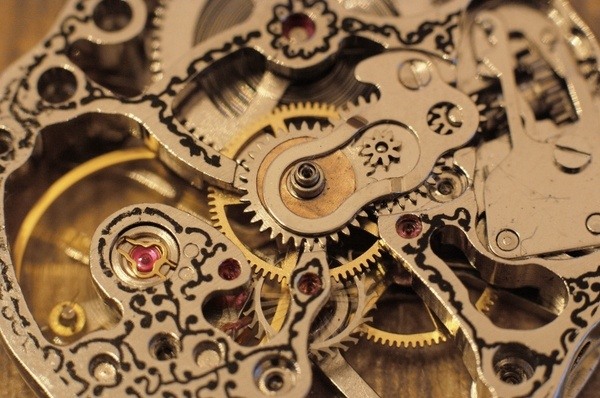 Example: clock
http://sf.co.ua/id101135
GEARS
CLASSIFICATION
According to the position of axes of the shafts

            Parallel                                       Intersecting                          Non-intersecting and 
                                                                                                                       non-parallel
According to the peripheral velocity of the gears

        Low velocity                        Medium velocity                    High velocity

According to the type of gearing


       External gearing                  Internal gearing              Rack and pinion

According to position of teeth on the gear surface

              Straight                               inclined                                   curved
GEARS
TYPES OF GEARS
SPUR GEARS
HELICAL GEARS
BEVEL GEARS
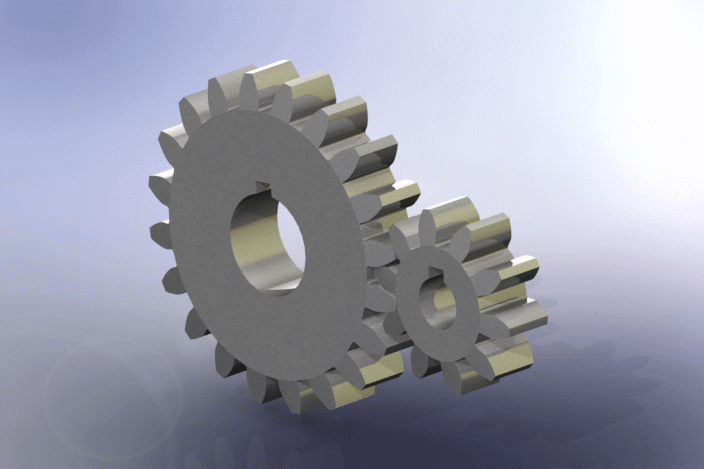 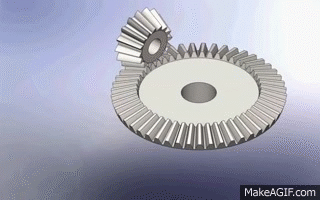 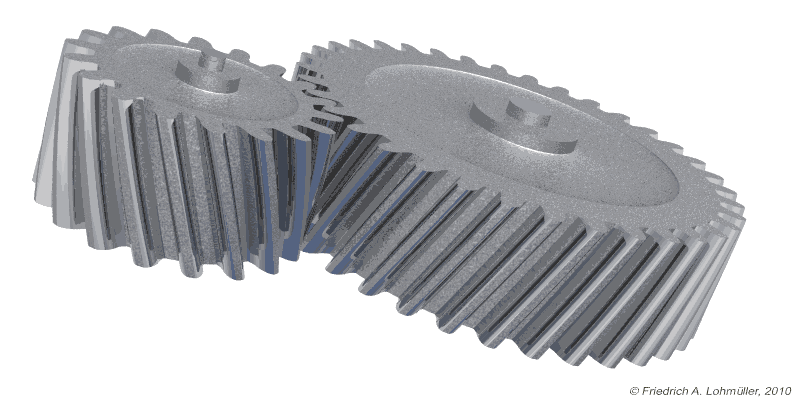 WORM GEARS
RACK AND PINION
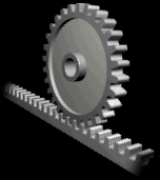 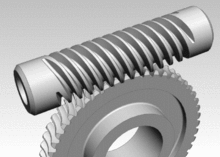 https://grabcad.com/library/spur-gear-pair-1
https://science.howstuffworks.com/transport/engines-equipment/gear3.htm 
 https://makeagif.com/gif/bevel-gear-animation-4_7N4e  
https://makeagif.com/gif/bevel-gear-animation-4_7N4e
GEARS
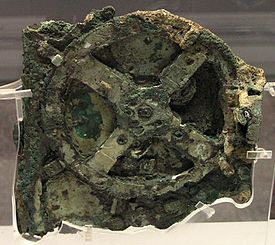 HISTORY
Examples of early gear applications include:

The Antikythera mechanism (2nd century BC)


Ma Jun (c. 200–265 AD) used gears as part of a south-pointing chariot.


The first geared mechanical clocks were built in China in 725.
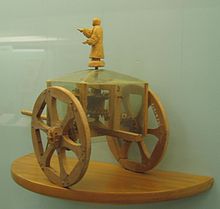 https://en.wikipedia.org/wiki/Gear
GEARS
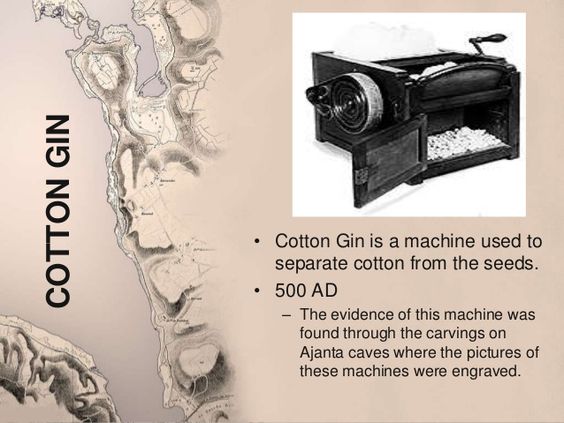 HISTORY
Al-Jazari (c. 1206) invented the segmental gear as part of a water-lifting device.


The worm gear was invented as part of a roller cotton gin in the Indian subcontinent (c. 13th–14th centuries).




The 1386 Salisbury cathedral clock may be the world's oldest still working geared mechanical clock.
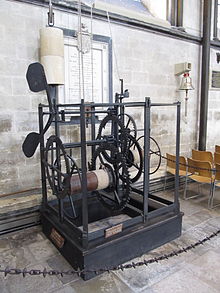 https://en.wikipedia.org/wiki/Gear
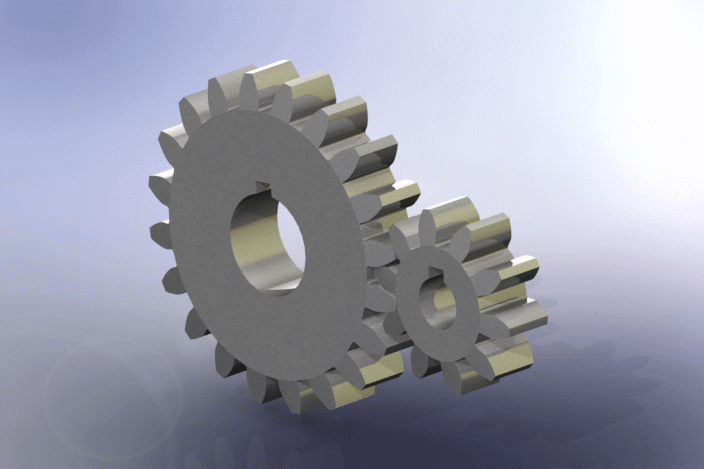 SPUR GEARS
Radially projecting teeth that have straight edges and are aligned parallel to the axis of rotation

Spur gears have high power transmission efficiency.

constant velocity ratio.

Unlike belt drives, spur gear drives have no slip.

highly reliable.
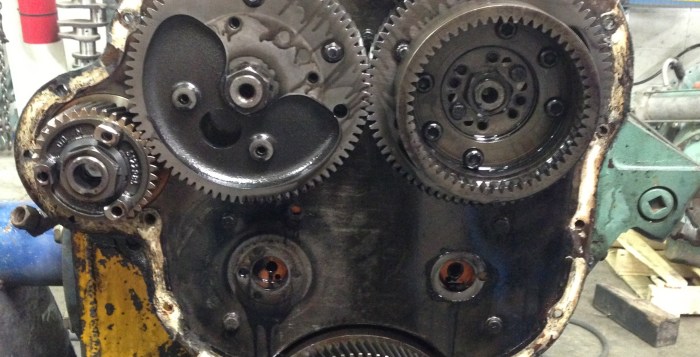 Spur gears in a marine engine
https://grabcad.com/library/spur-gear-pair-1 
http://www.technomadia.com/2013/07/disassembling-and-dissecting-a-detroit-diesel-8v-71/
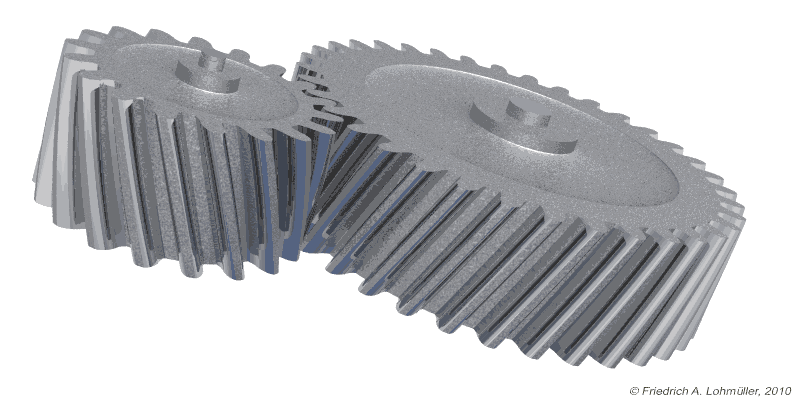 HELICAL GEARS
Teeth Not parallel to the axis of rotation, but are set at an angle


gradual engagement makes helical gears operate much more smoothly


Helical gears are preferred for heavy load applications
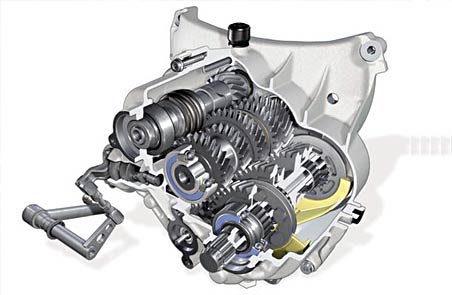 Automobile gearbox with helical gears
https://science.howstuffworks.com/transport/engines-equipment/gear3.htm
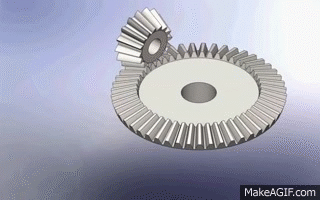 BEVEL GEARS
The axes of the two shafts intersect and the tooth-bearing faces of the gears themselves are conically shaped

Straight bevel gears have conical pitch surface and teeth are straight and tapering towards apex.

Spiral bevel gears have curved teeth at an angle allowing tooth contact to be gradual and smooth
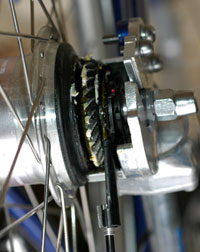 Bevel ring gear on the rear wheel of a shaft-driven bicycle
https://en.wikipedia.org/wiki/Bevel_gear
https://makeagif.com/gif/bevel-gear-animation-4_7N4e
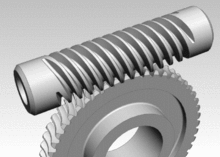 WORM GEARS
worm: a gear in the form of a screw

worm gear: a spur gear
	can transfer motion at 90 degrees

worm drive can reduce rotational speed or transmit higher torque
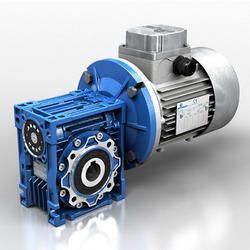 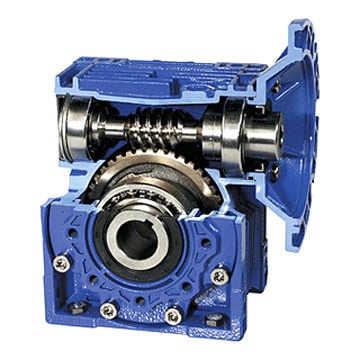 https://en.wikipedia.org/wiki/Bevel_gear
https://makeagif.com/gif/bevel-gear-animation-4_7N4e
http://www.speedreducer.org/worm-reducers.htm
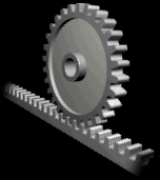 RACK AND PINION
Type of linear actuator that comprises a pair of gears which convert rotational motion into linear motion

Easiest way to convert rotation motion into linear motion

Commonly used in the steering system of cars to convert the rotary motion of the steering wheel to the side to side motion in the wheels
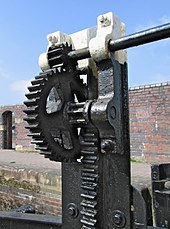 Lock gate controls on a canal
https://en.wikipedia.org/wiki/Rack_and_pinion
Spur gear tooth geometry
Pd  - Diametral pitch 
(number of teeth by pitch diameter)
1/pd
/pd
1.571/pd
1.25/pd
d=N/pd
0.25/pd
0.3/pd
http://shodhganga.inflibnet.ac.in/bitstream/10603/29407/8/08_chapter3.pdf
Gear tooth profile- Involute
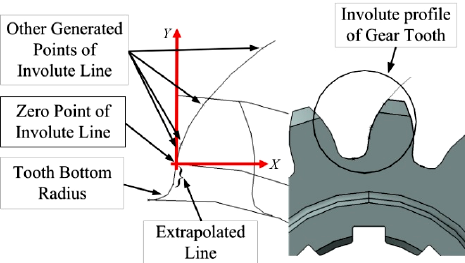 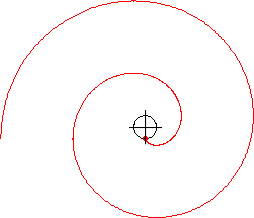 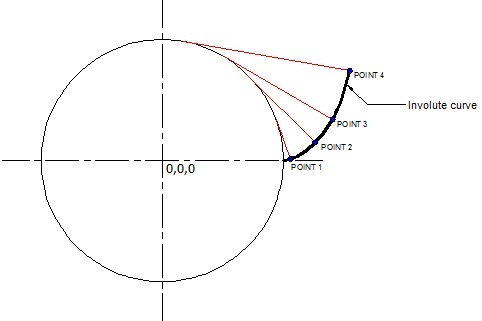 13
http://www.beyondmech.com/pro-e/cad-topic-6.html
How to draw: Tooth profile- Involute
Base Circle
π D
14
Pressure angle
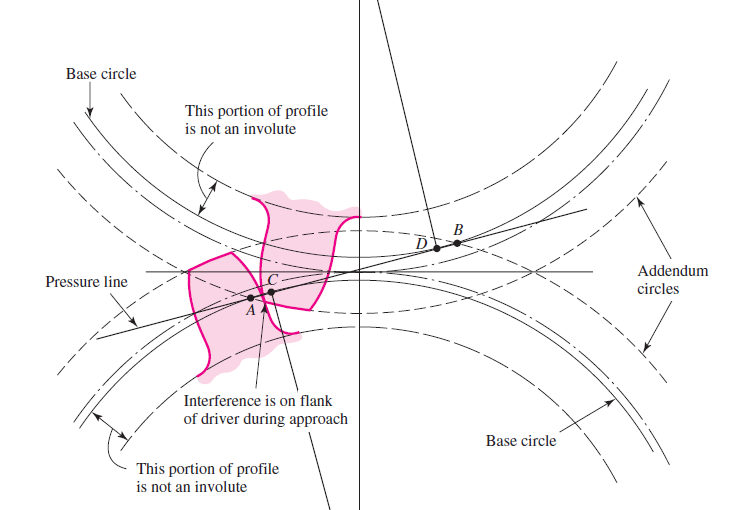 Pressure angle
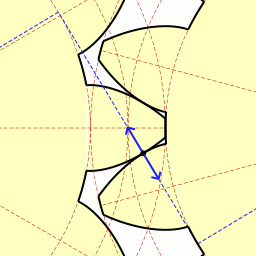 f
https://en.wikipedia.org/wiki/Involute_gear
the involute teeth profile facilitates the contact point to move smoothly
Slides Adapted from Prof. P. Venkitanarayanan
Spur gear Representation
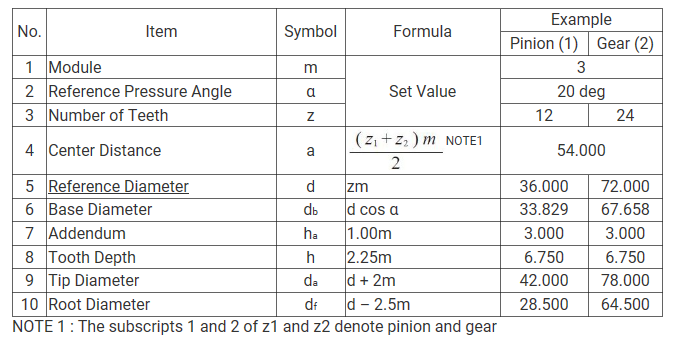 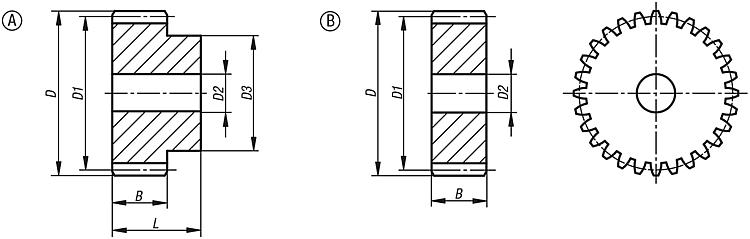 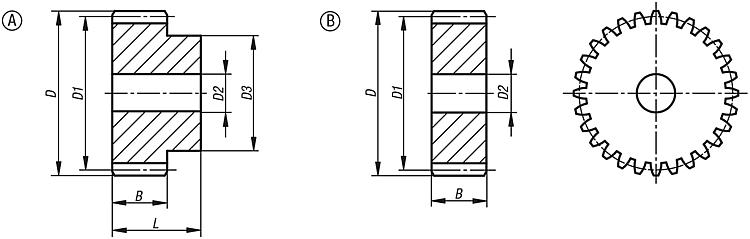 https://khkgears.net/new/gear_knowledge/gear_technical_reference/calculation_gear_dimensions.html
Eg. PCD = 50, number of teeth (z) = 25 => m = 50/25 = 2
Chamfering at teeth
Helical spur and Rack-pinion
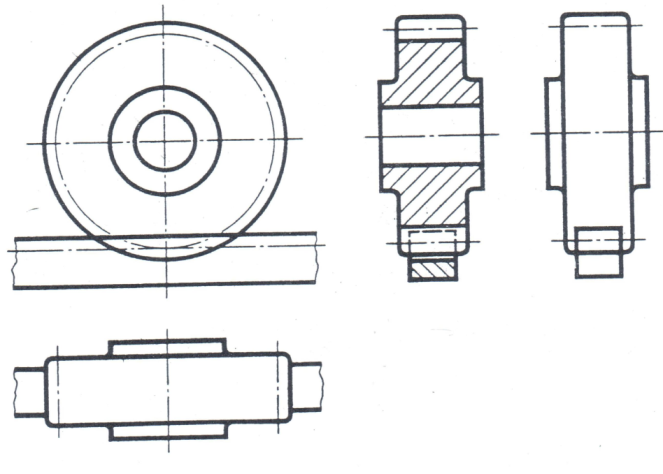 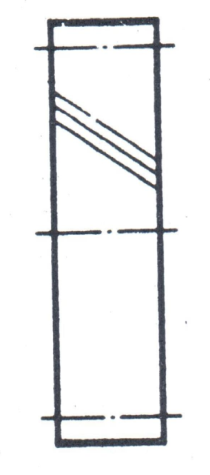 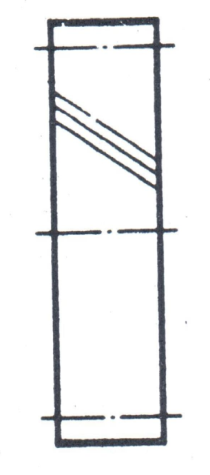 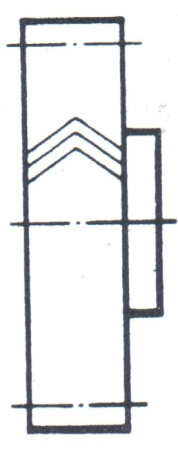 Left
Right
Helical gear teeth
Helical spur
Rack and Pinion
Bevel gear Representation
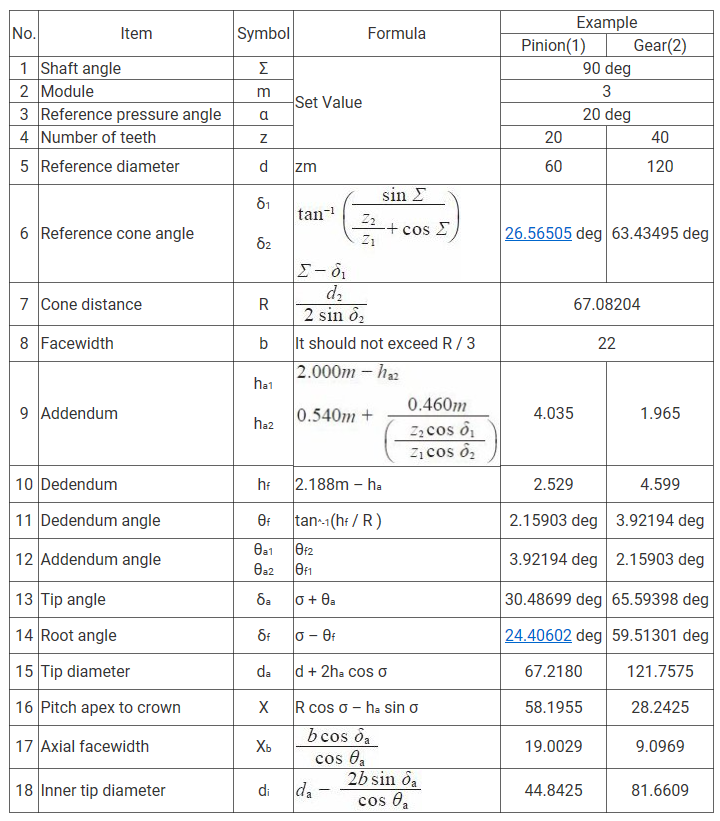 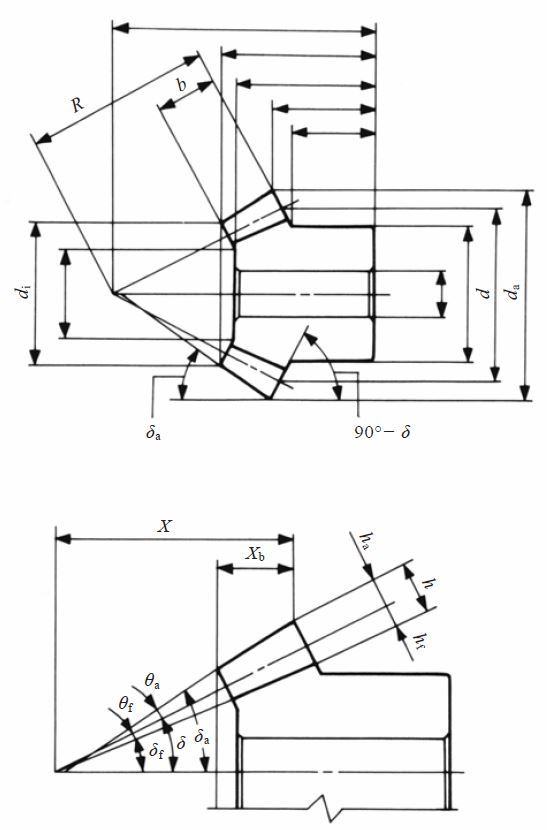 https://khkgears.net/new/gear_knowledge/gear_technical_reference/calculation_gear_dimensions.html
Bevel gear Representation
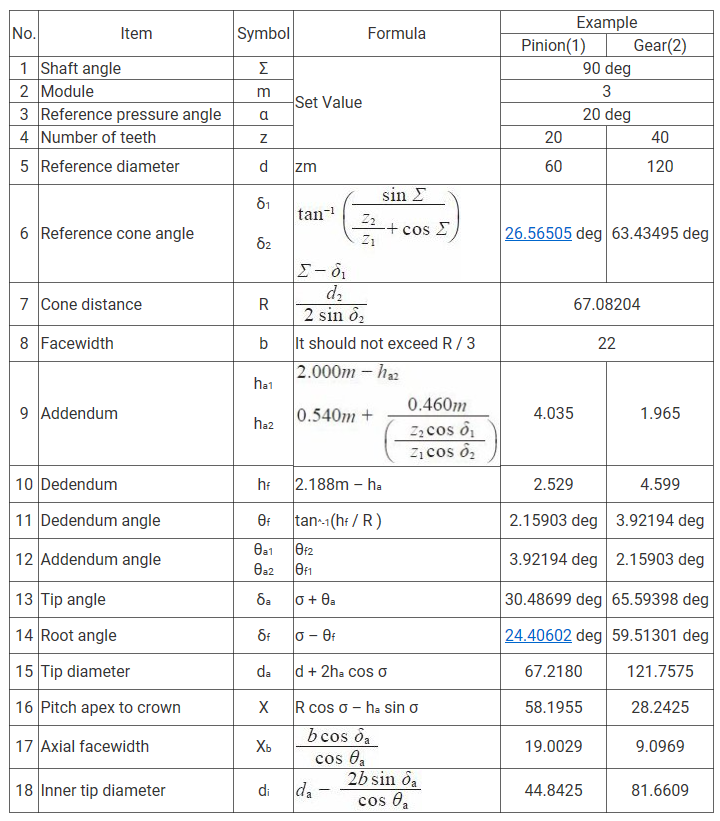 https://khkgears.net/new/gear_knowledge/gear_technical_reference/calculation_gear_dimensions.html
Worm gear/wheel Representation
Concept is a lot more involved and requires further/detailed reading ---
We focus on simplistic representational aspects ---
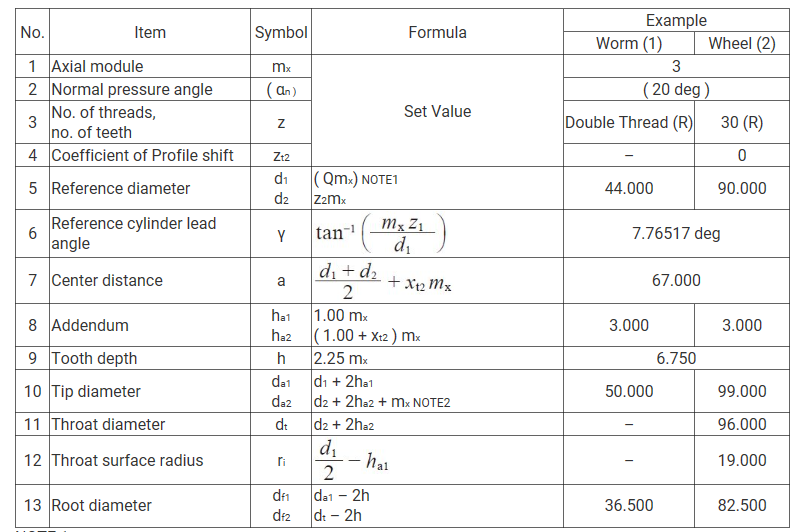 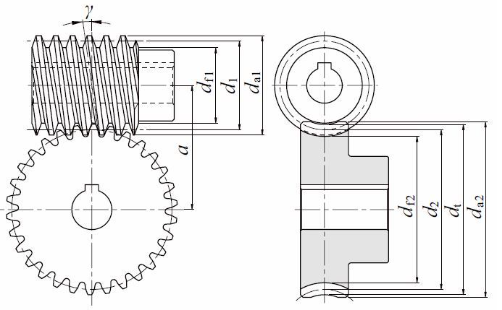 NOTE 1.Diameter factor, Q, means reference diameter of worm, d1, over axial module, mx.Q=d1 / mx
https://khkgears.net/new/gear_knowledge/gear_technical_reference/calculation_gear_dimensions.html
Worm gear/wheel Representation
Concept is a lot more involved and requires further/detailed reading ---
We focus on simplistic representational aspects ---
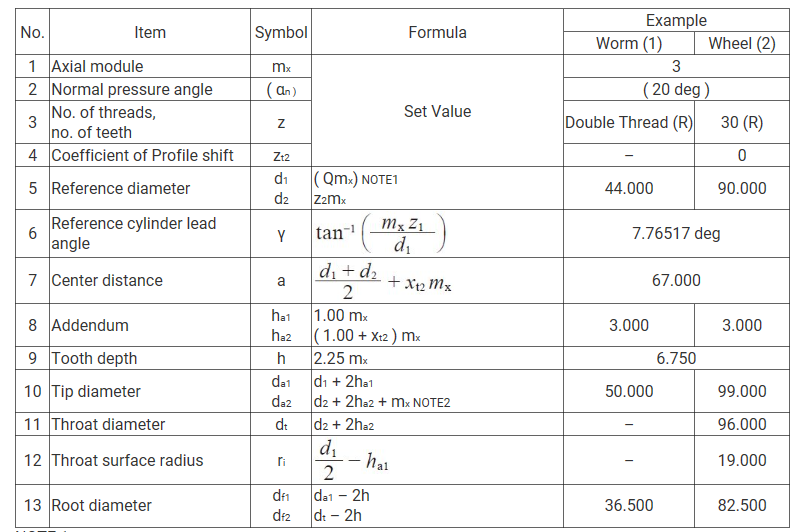 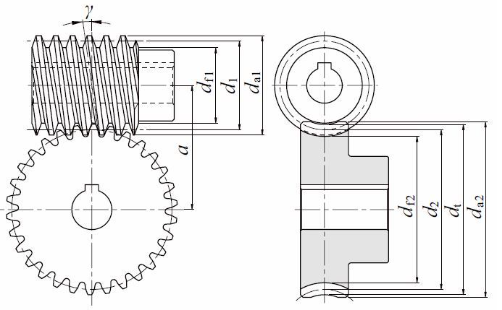 NOTE 1.Diameter factor, Q, means reference diameter of worm, d1, over axial module, mx.Q=d1 / mx
https://khkgears.net/new/gear_knowledge/gear_technical_reference/calculation_gear_dimensions.html
Differential Mechanism
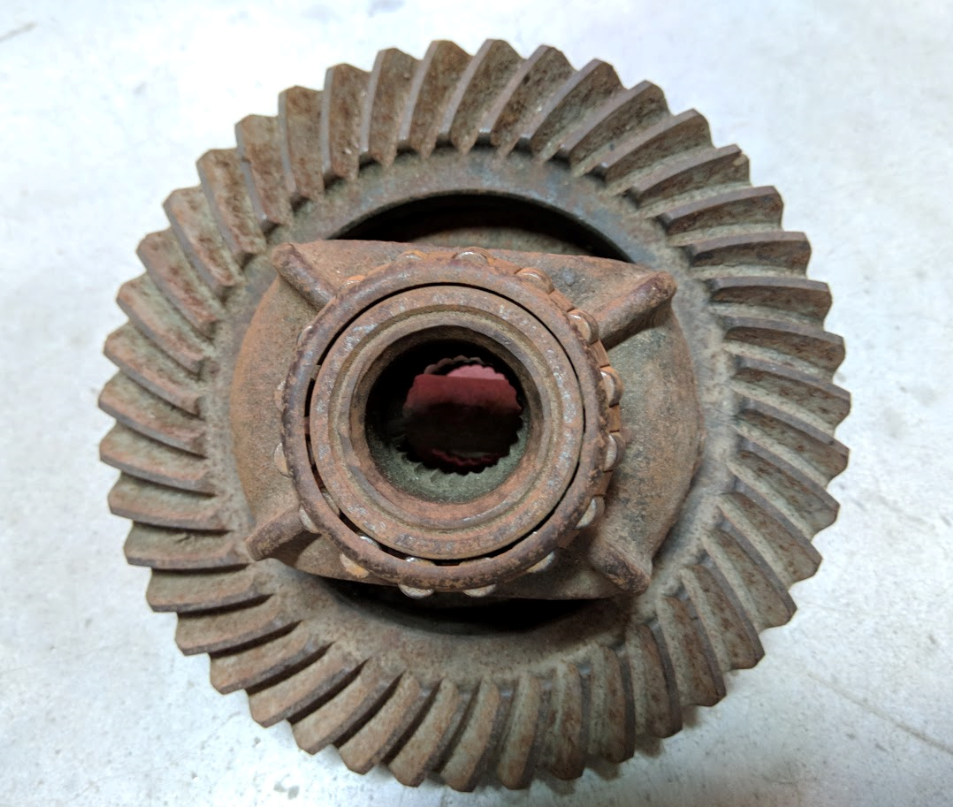 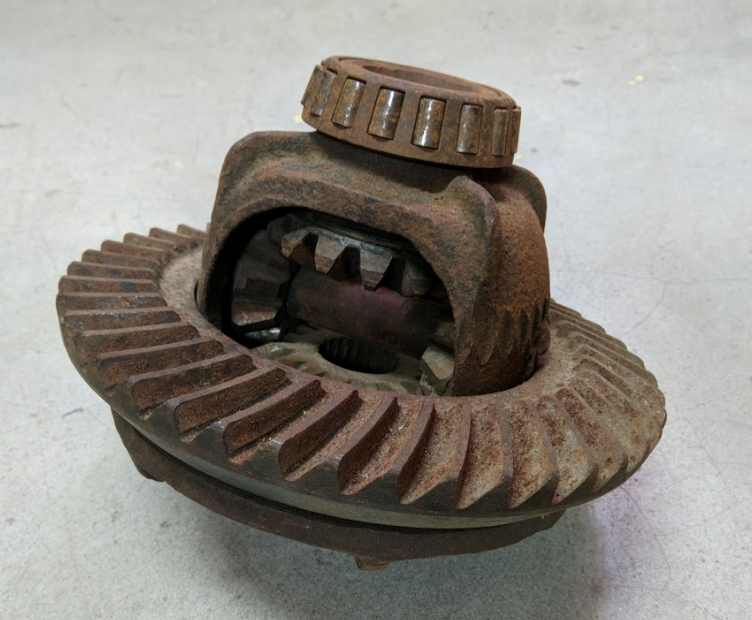 Differential MechanismWorking
https://www.youtube.com/watch?v=xs2SApdWo20&feature=youtu.be
Speed Reducer
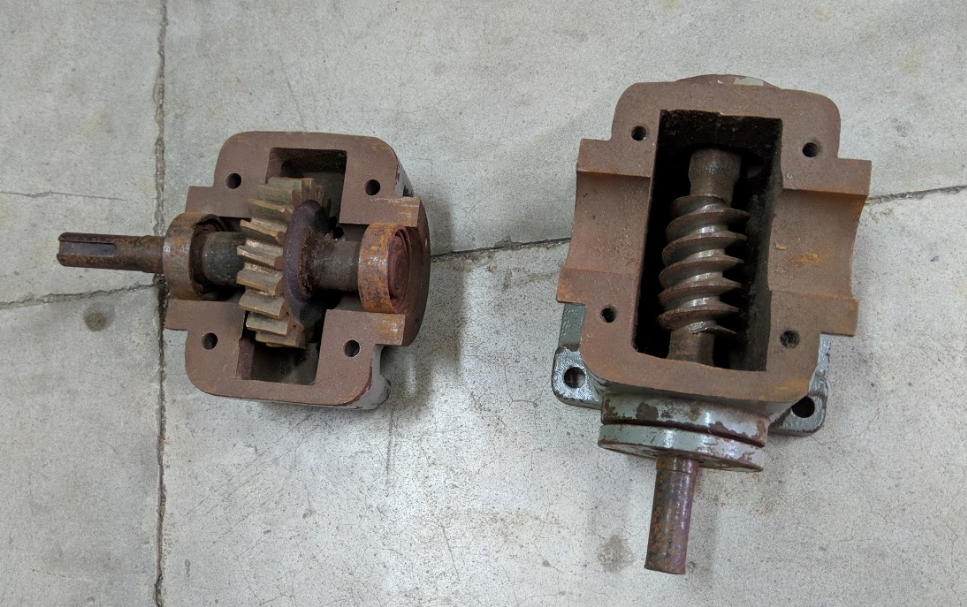 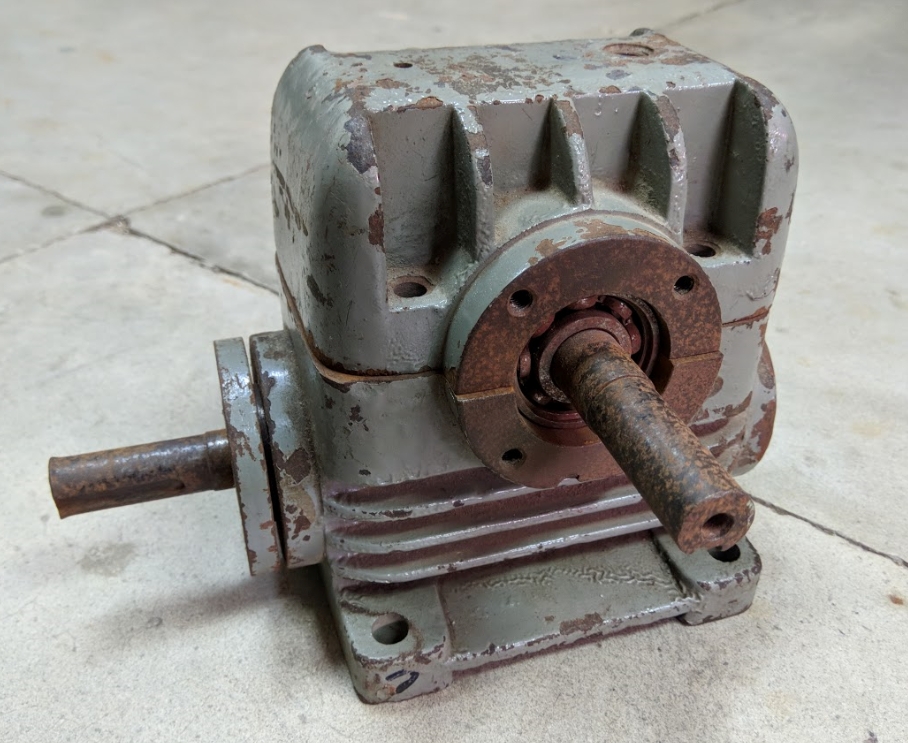 Mechanical Watch
https://www.youtube.com/watch?v=JAuRonHZiR8
https://www.youtube.com/watch?v=3MUL65-vZHY